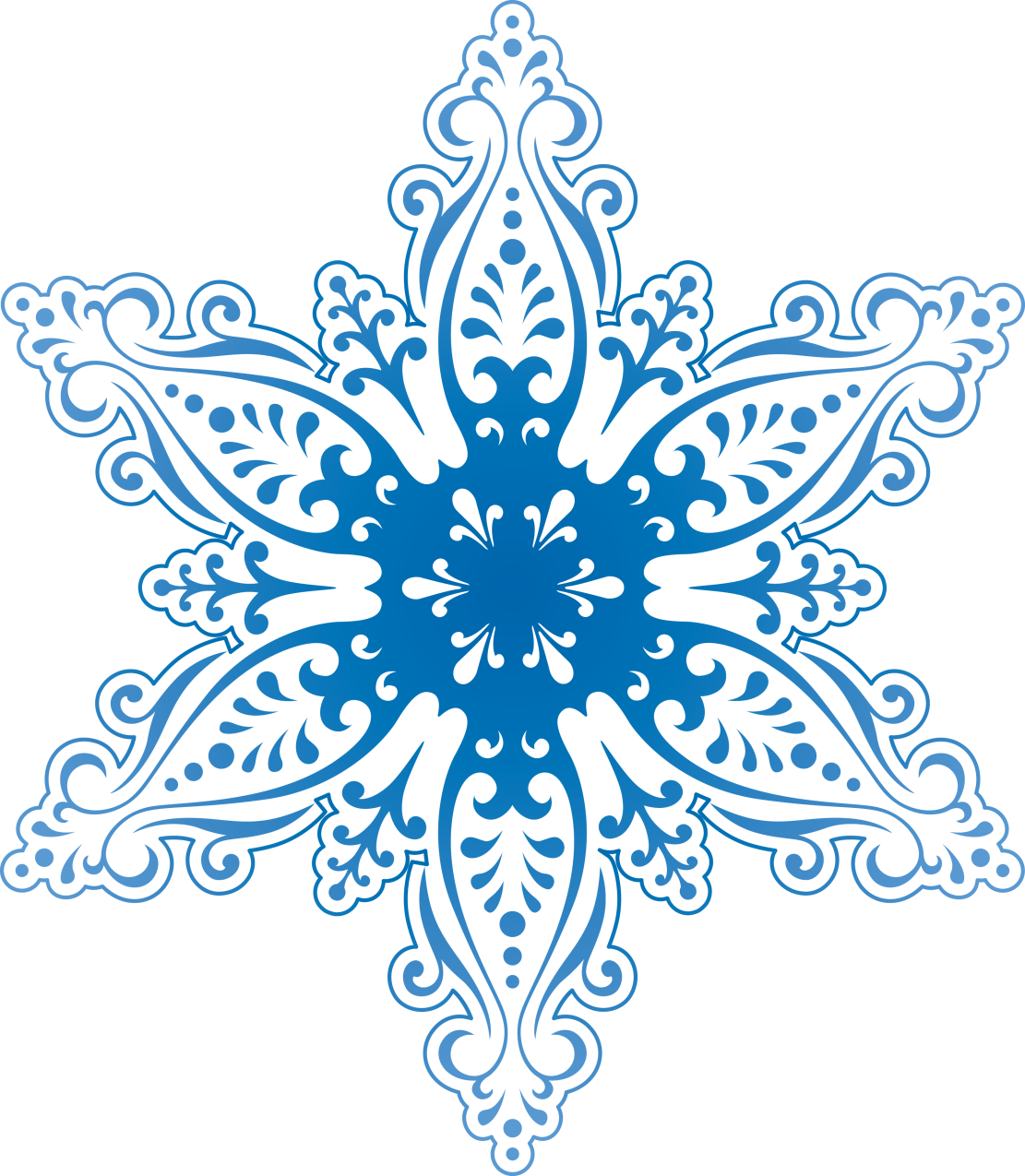 Снежная  СКАЗКА
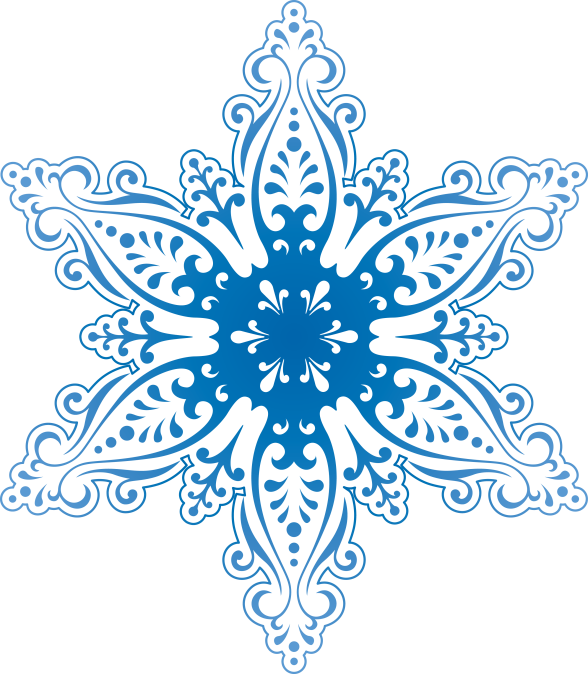 3 «В» КЛАСС 
МАОУ СОШ № 3» 
п. Двуреченск
В Свердловской области 2019 год объявлен Годом Павла Петровича Бажова
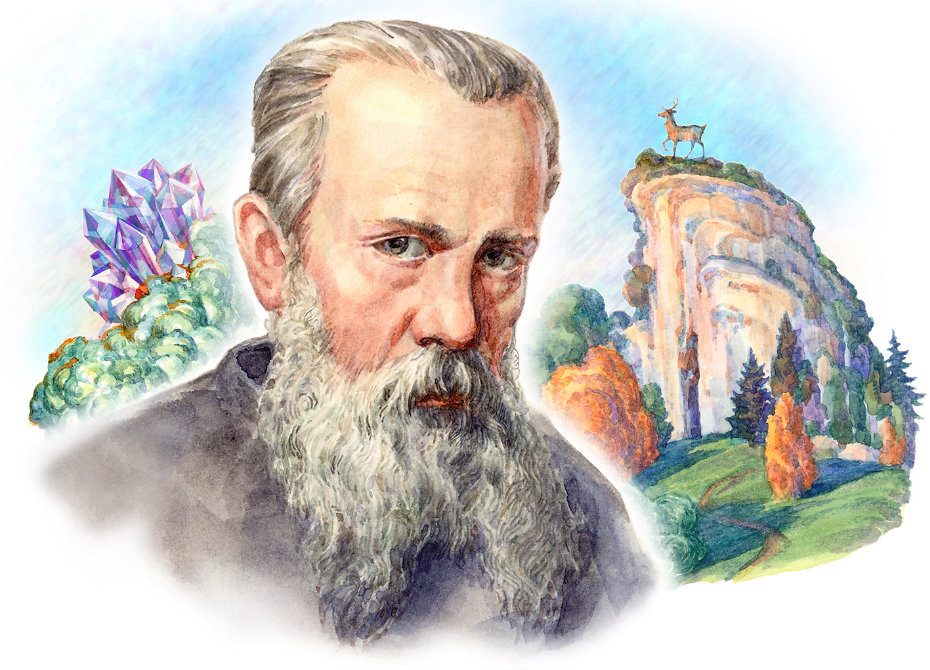 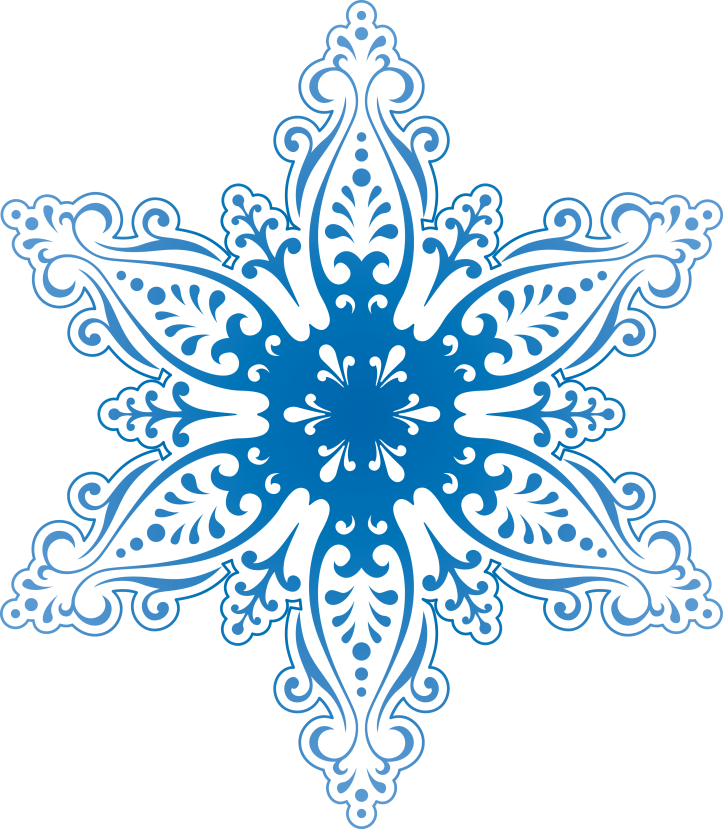 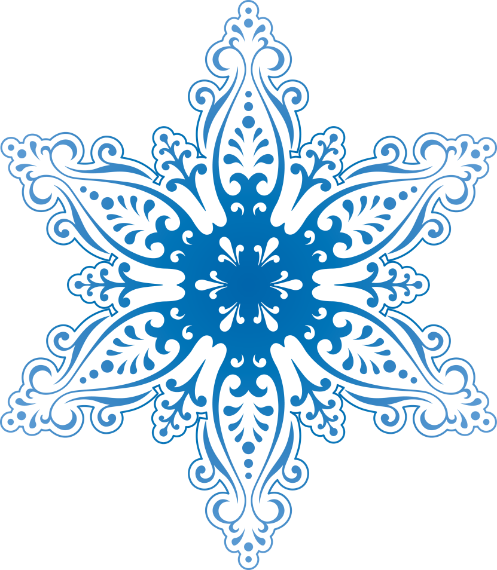 Этап 1 - подготовка
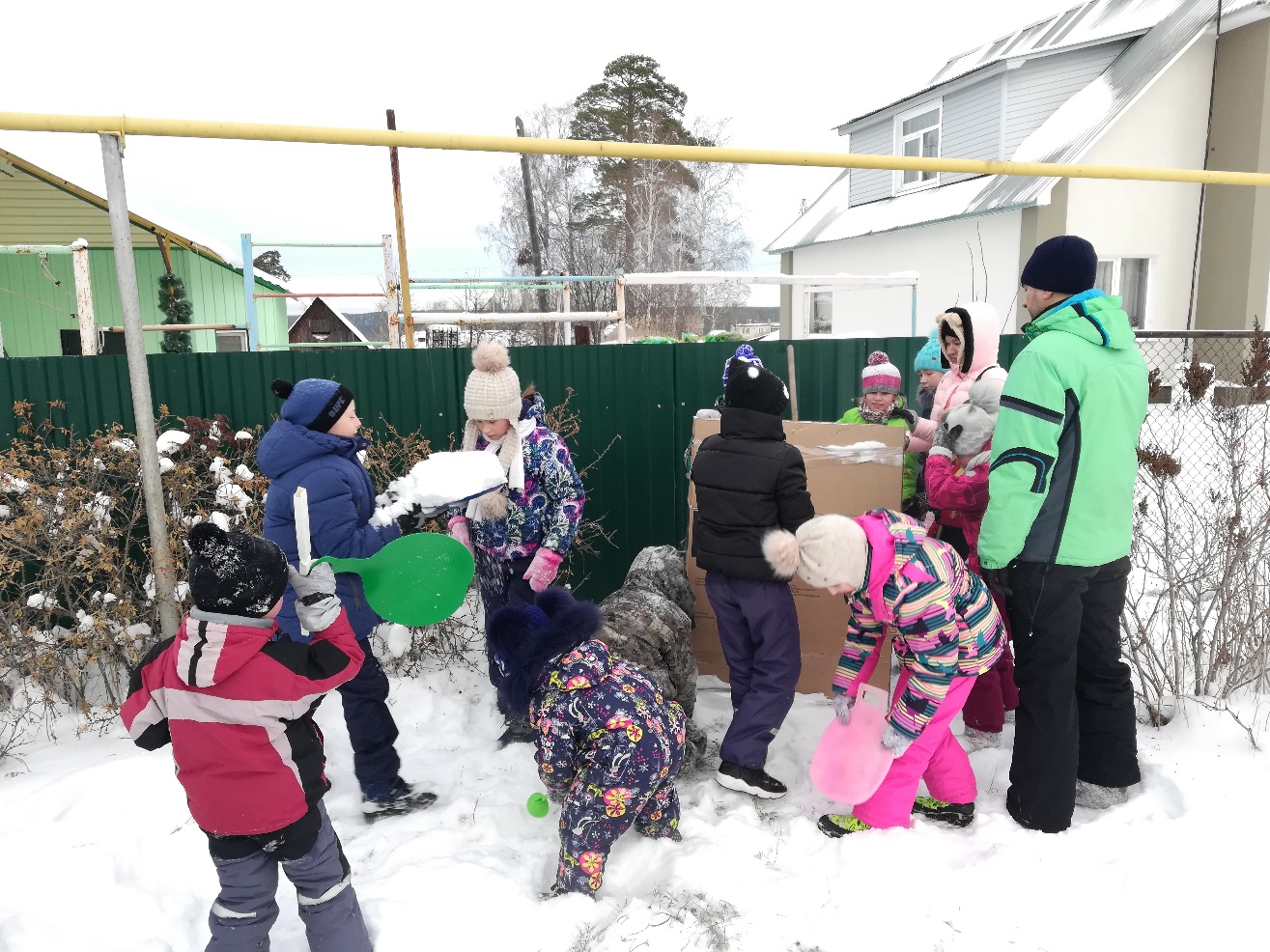 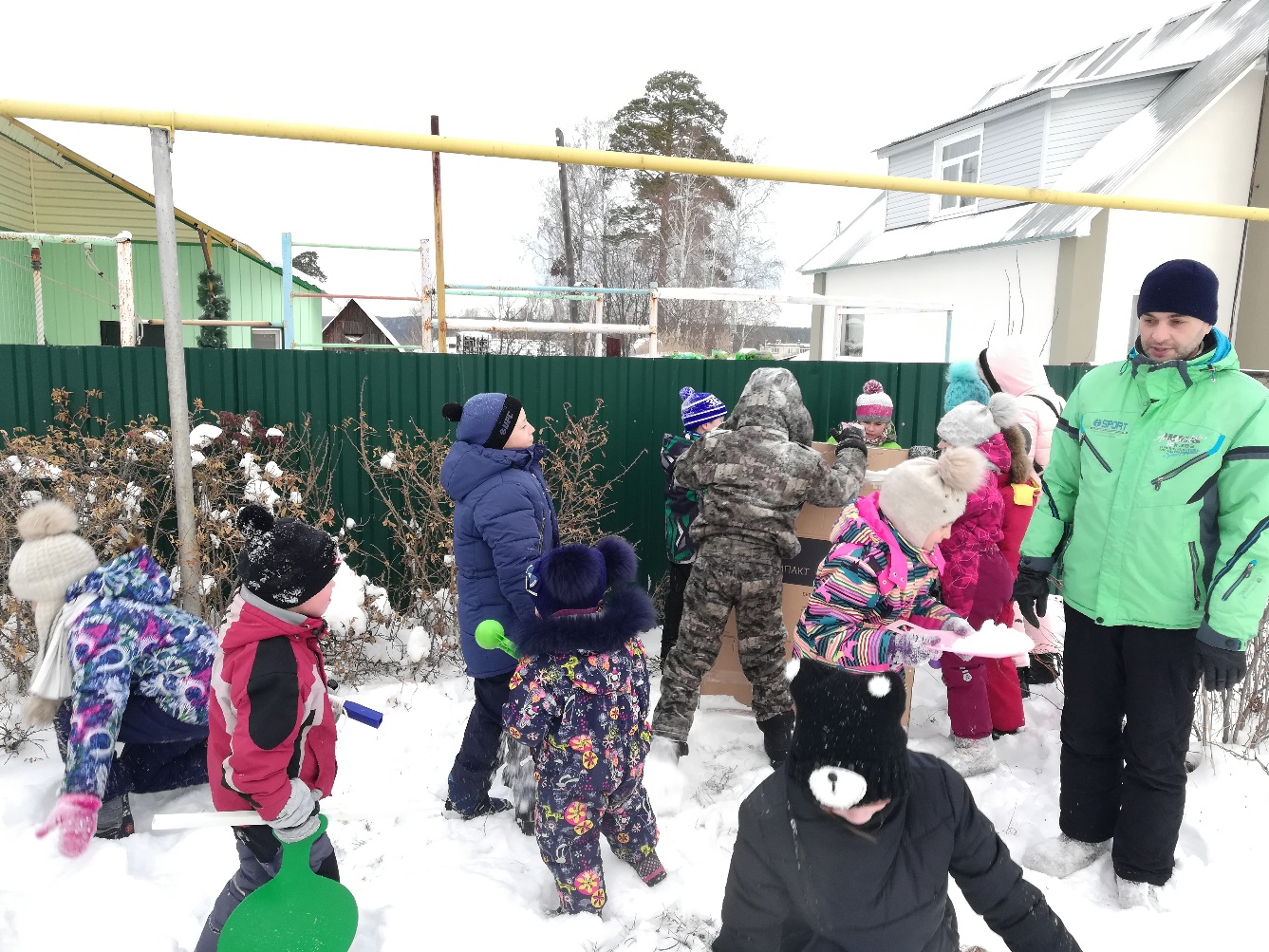 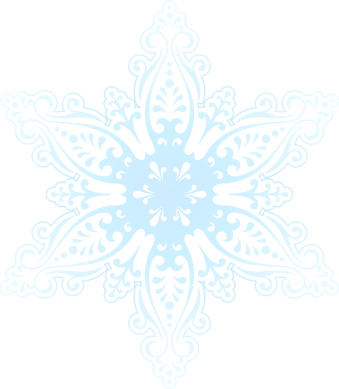 Этап 2 - осуществление
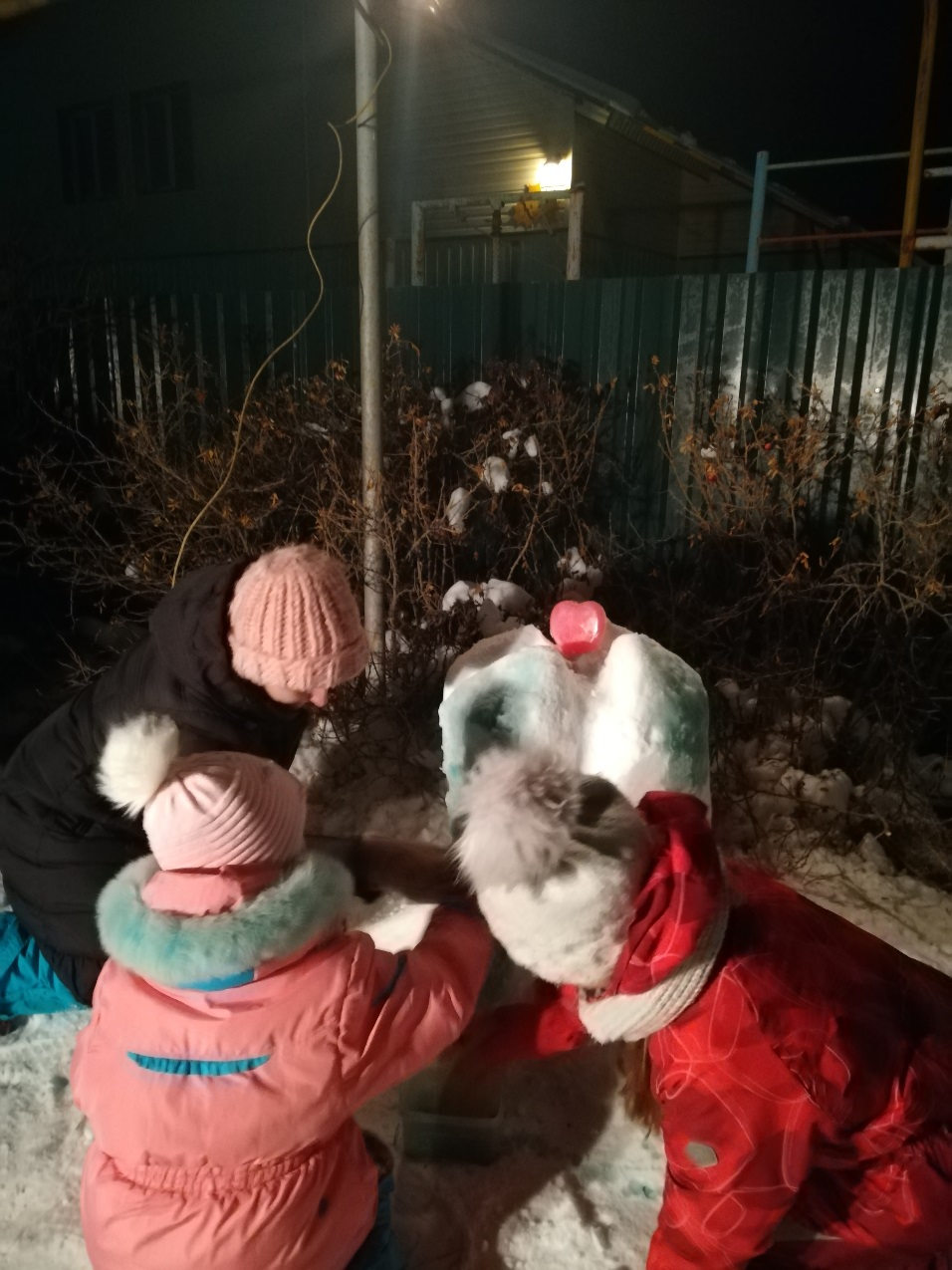 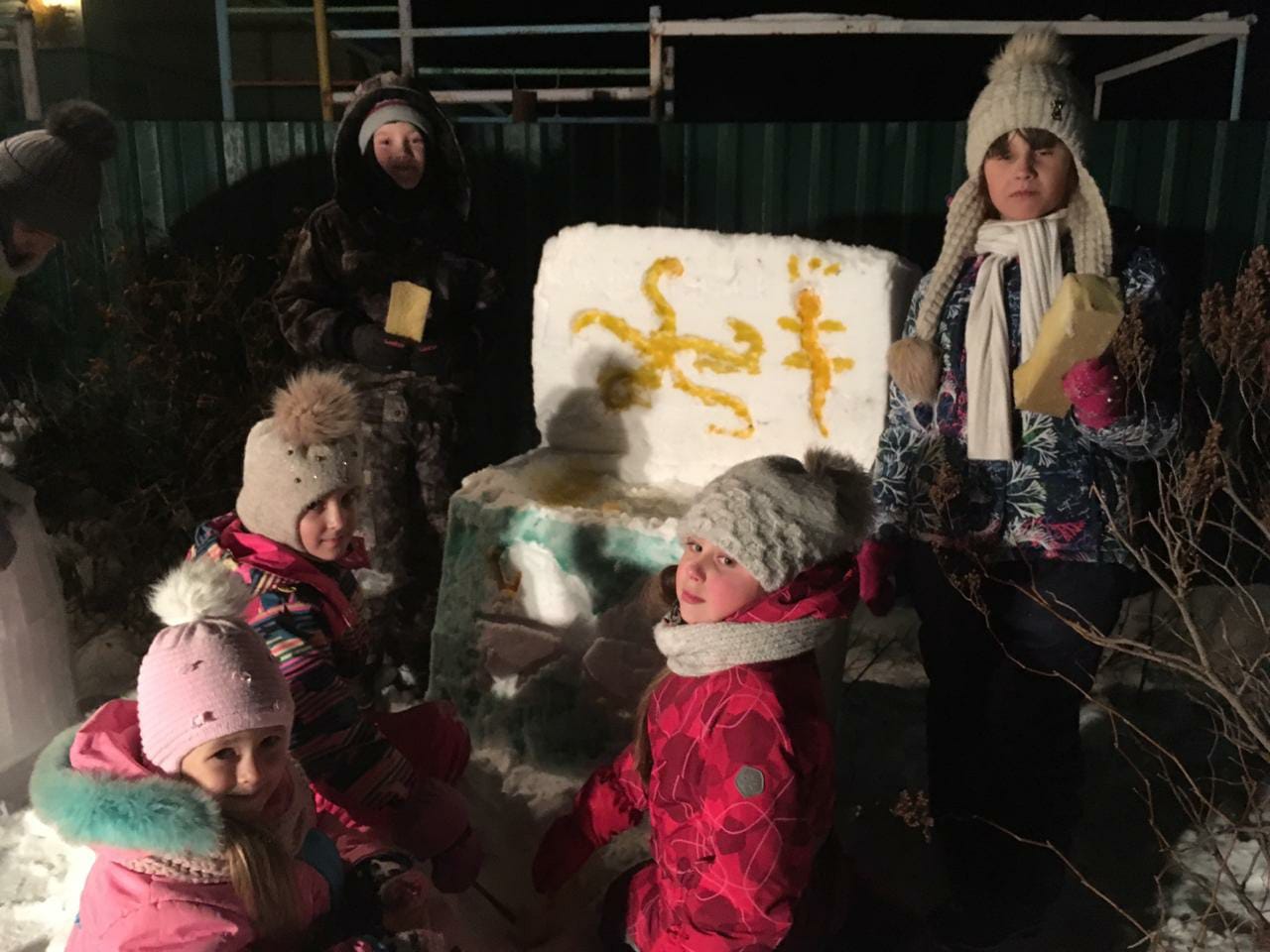 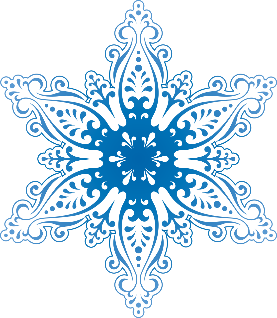 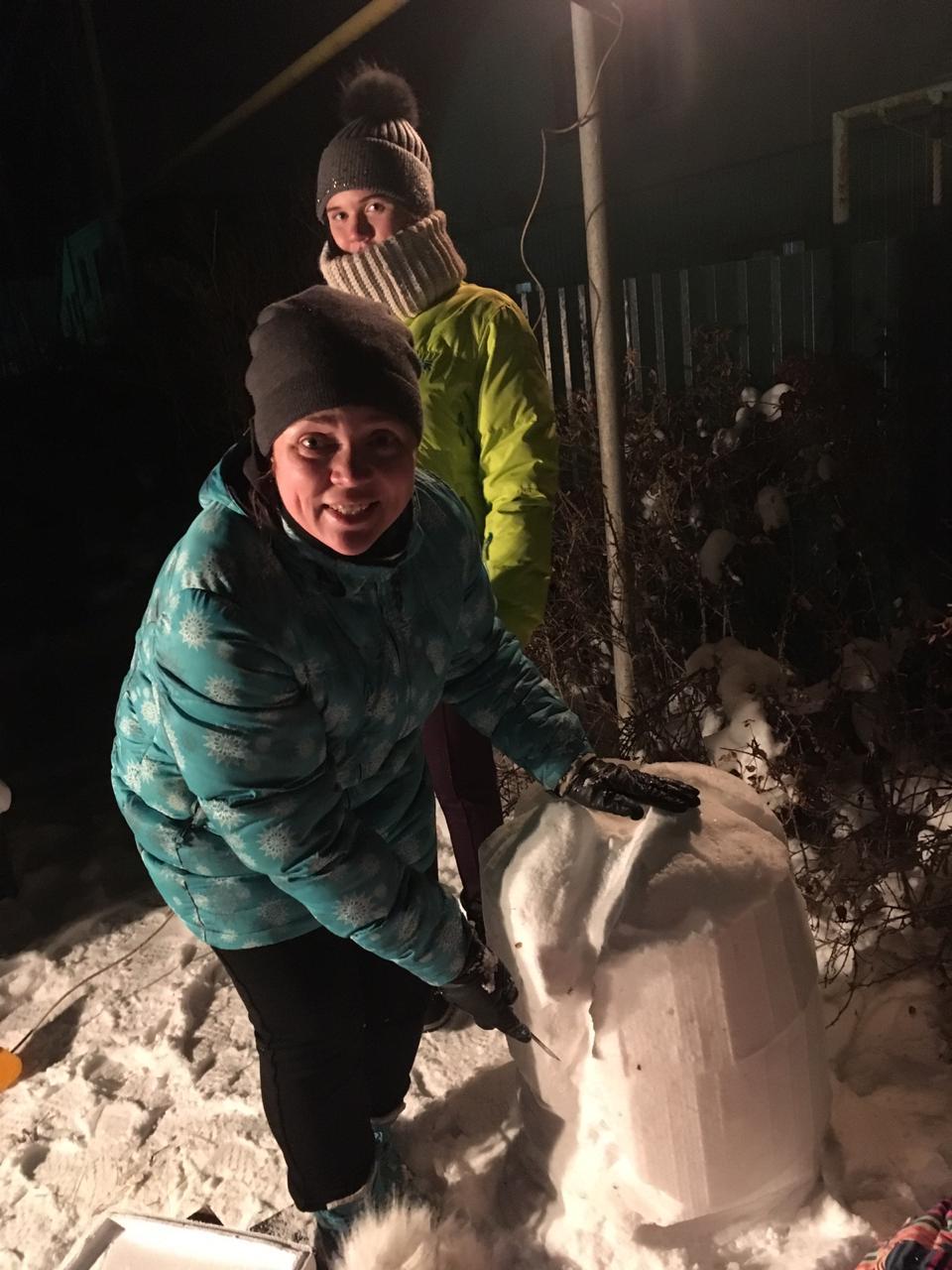 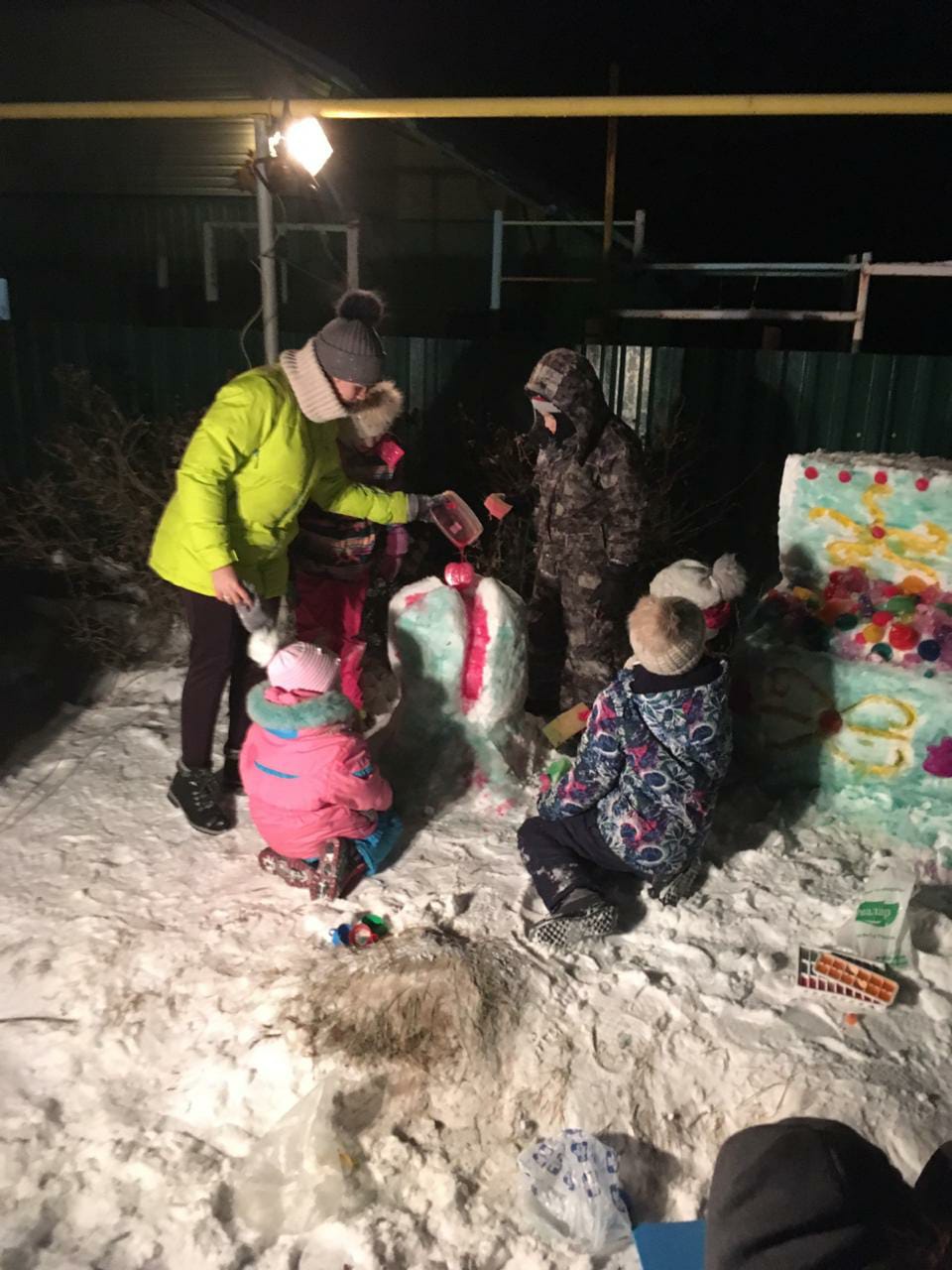 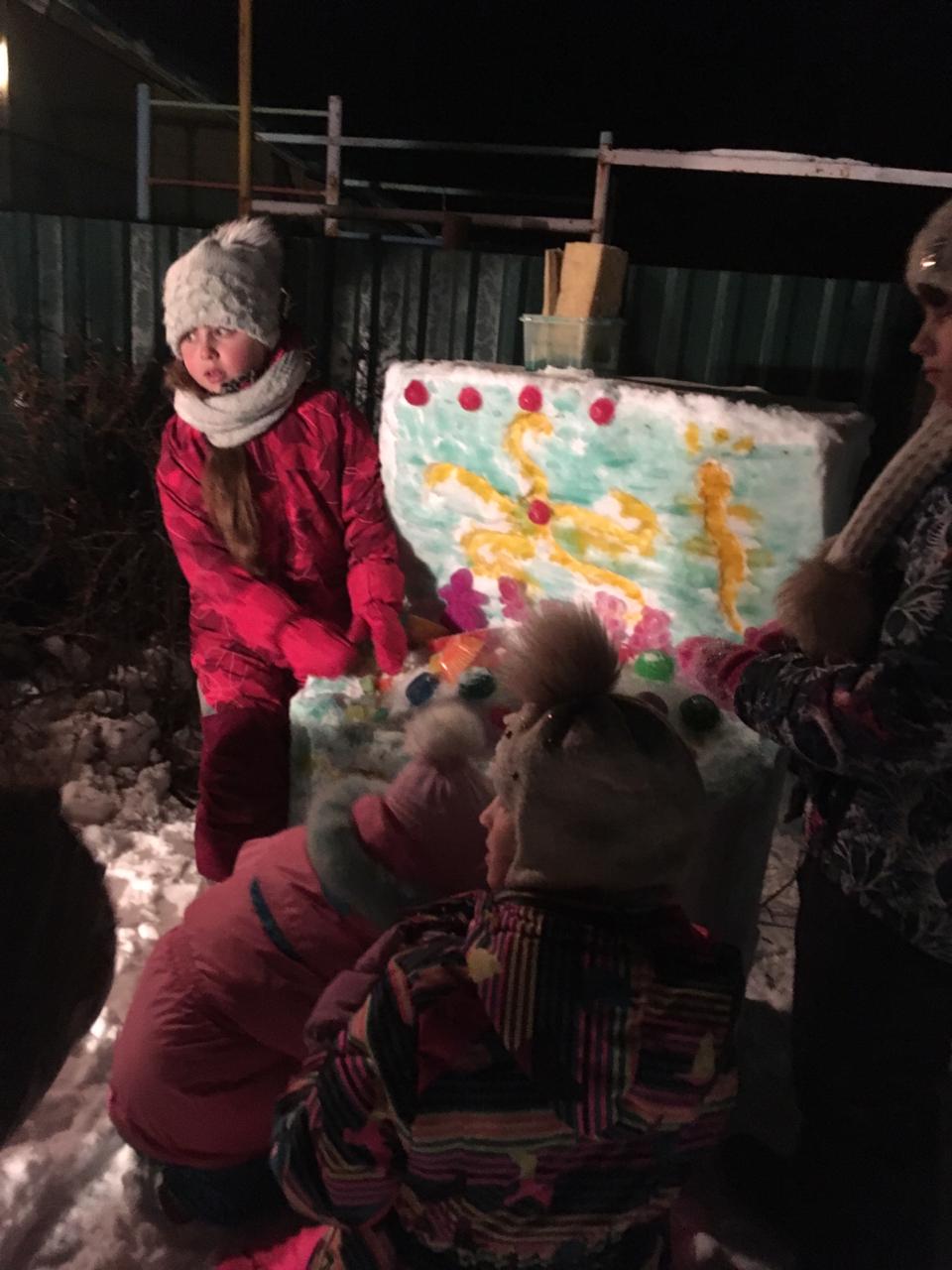 Этап 2 - осуществление
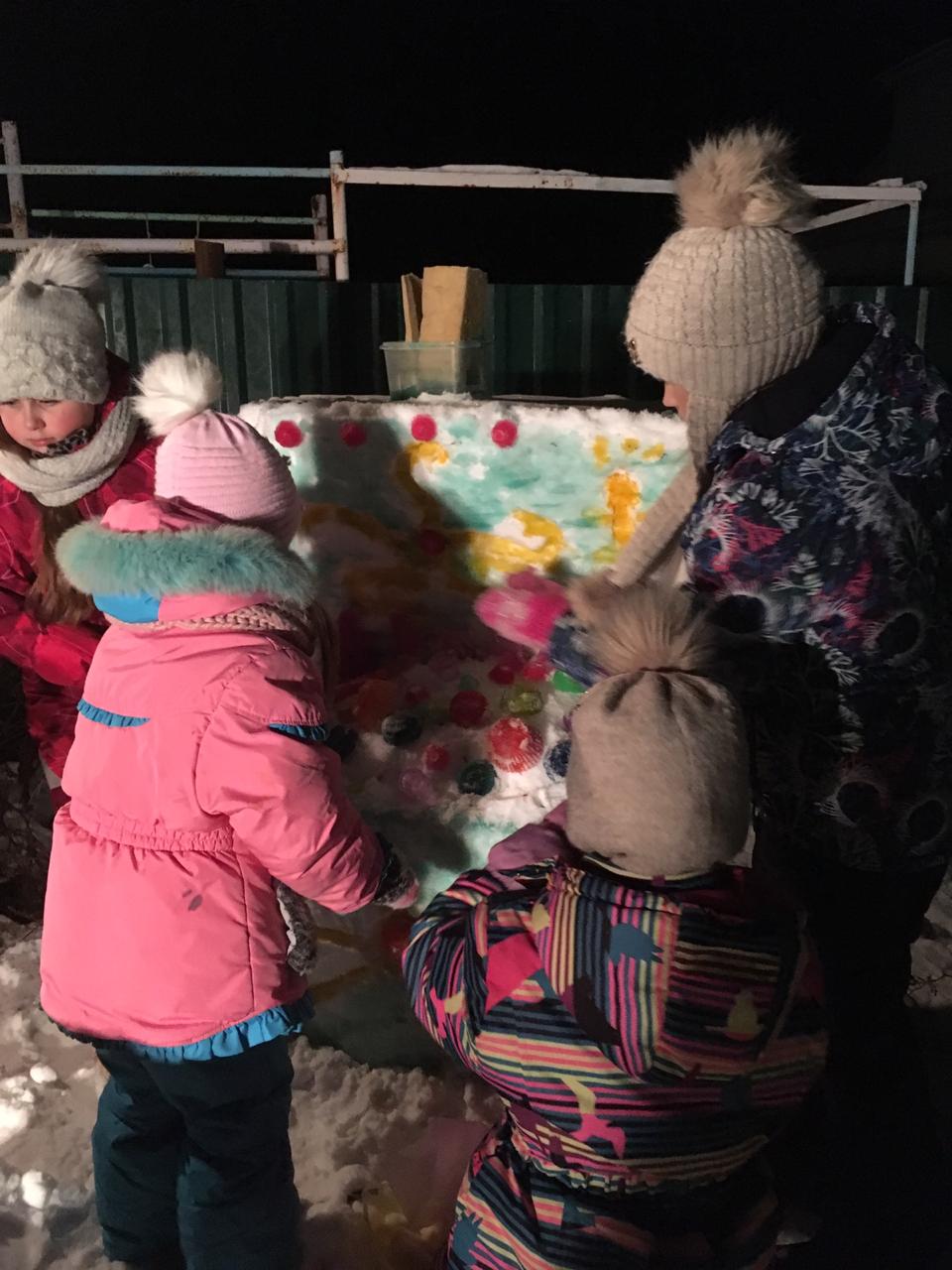 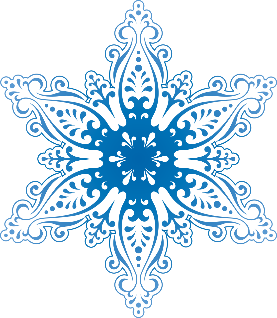 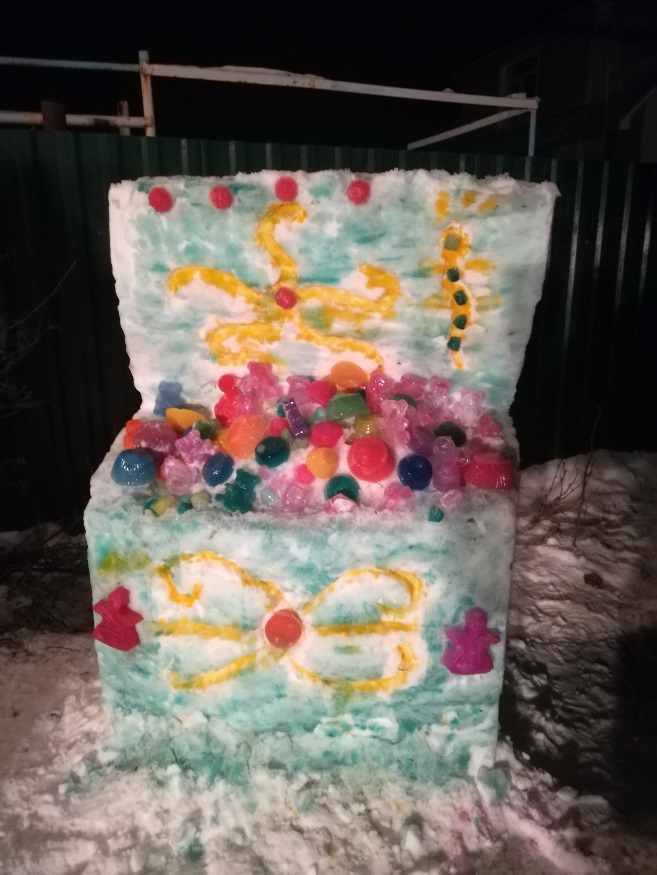 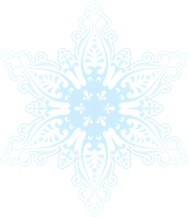 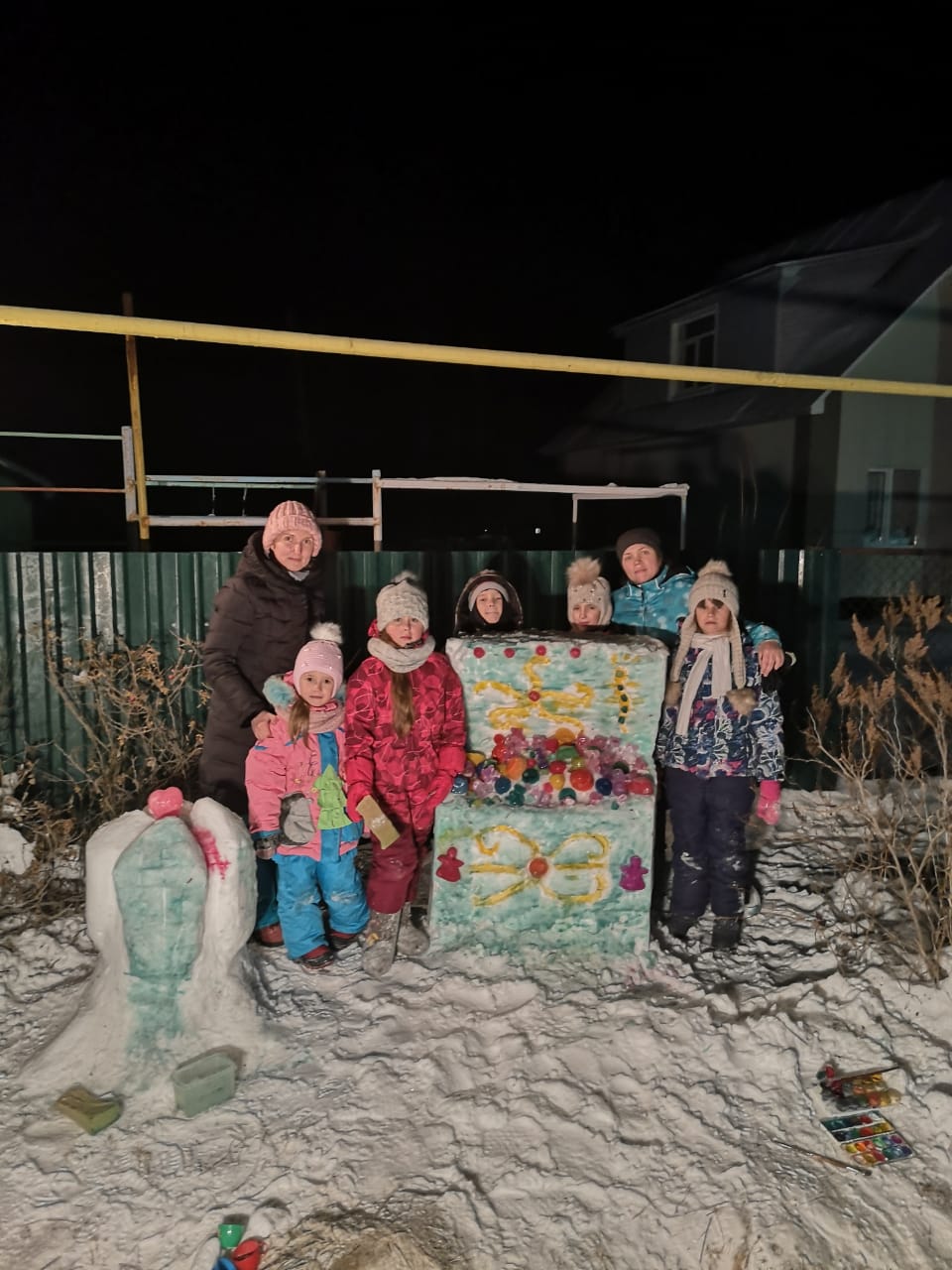 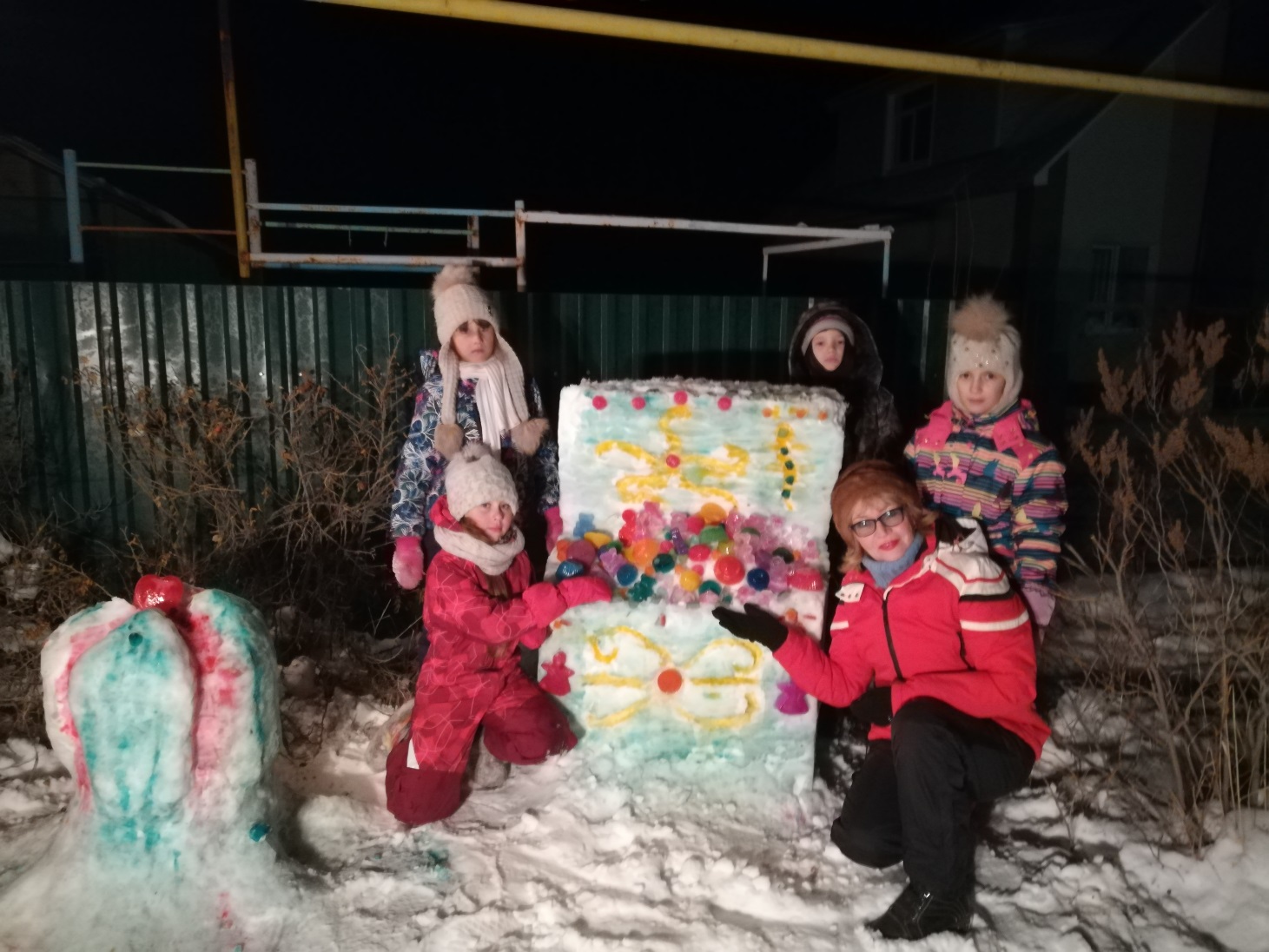 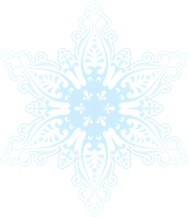 Этап 2 - осуществление
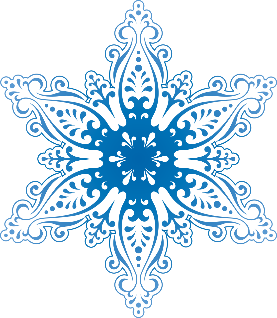 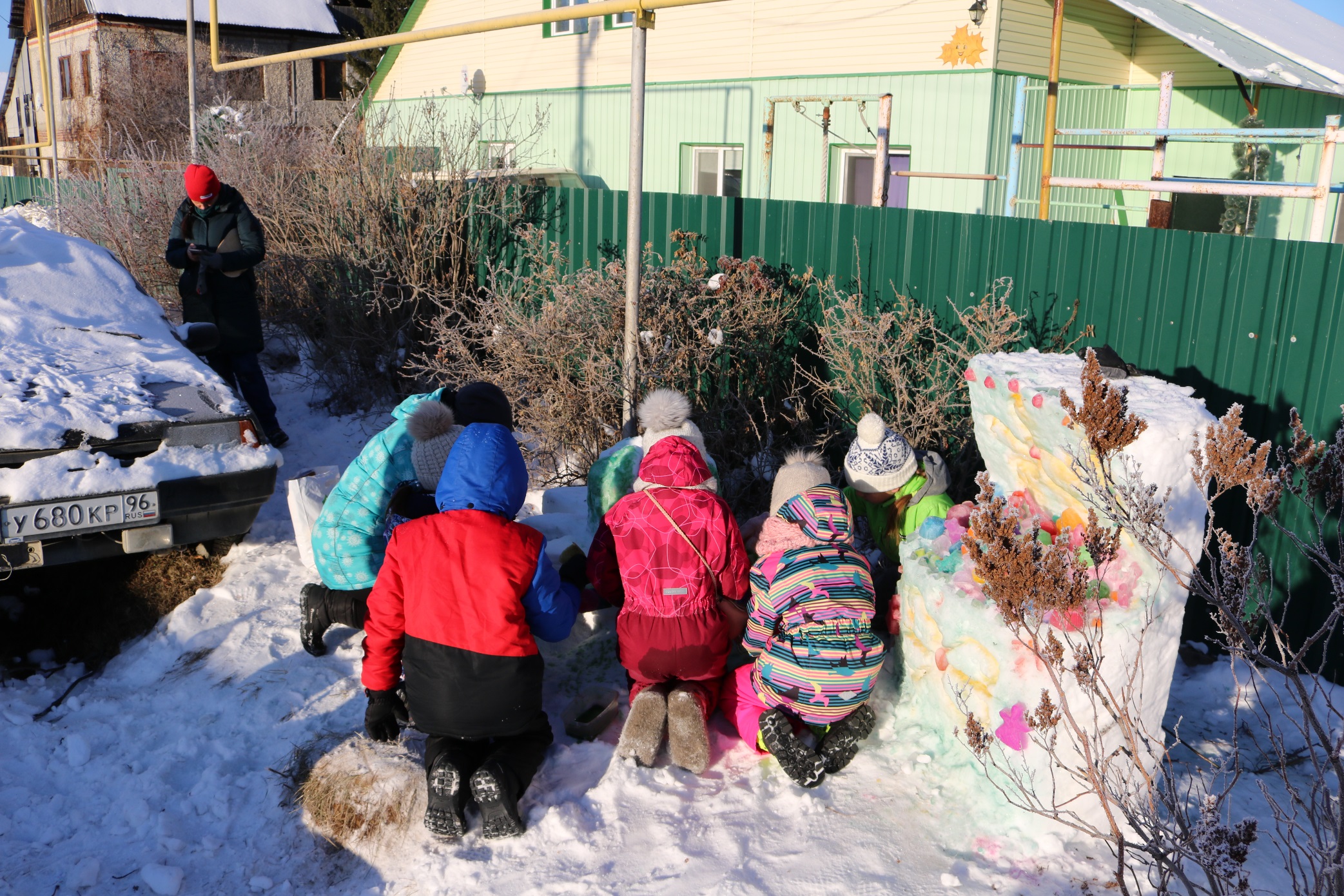 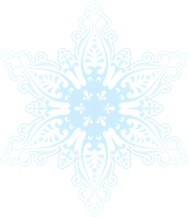 Этап 3 -Воплощение
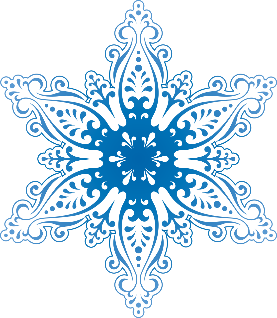 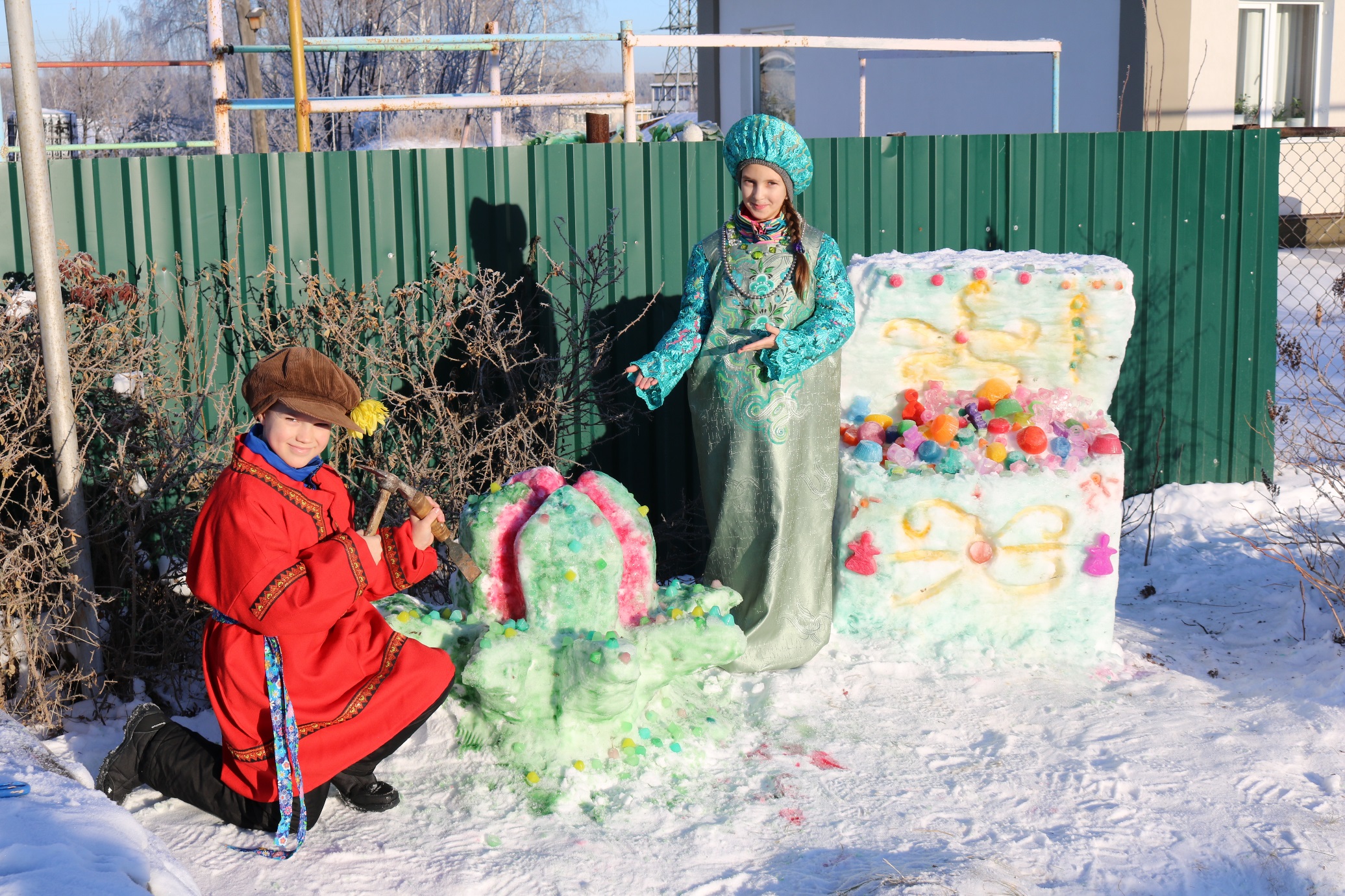 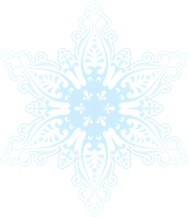 Этап 3 -Воплощение
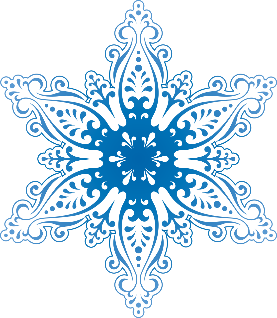 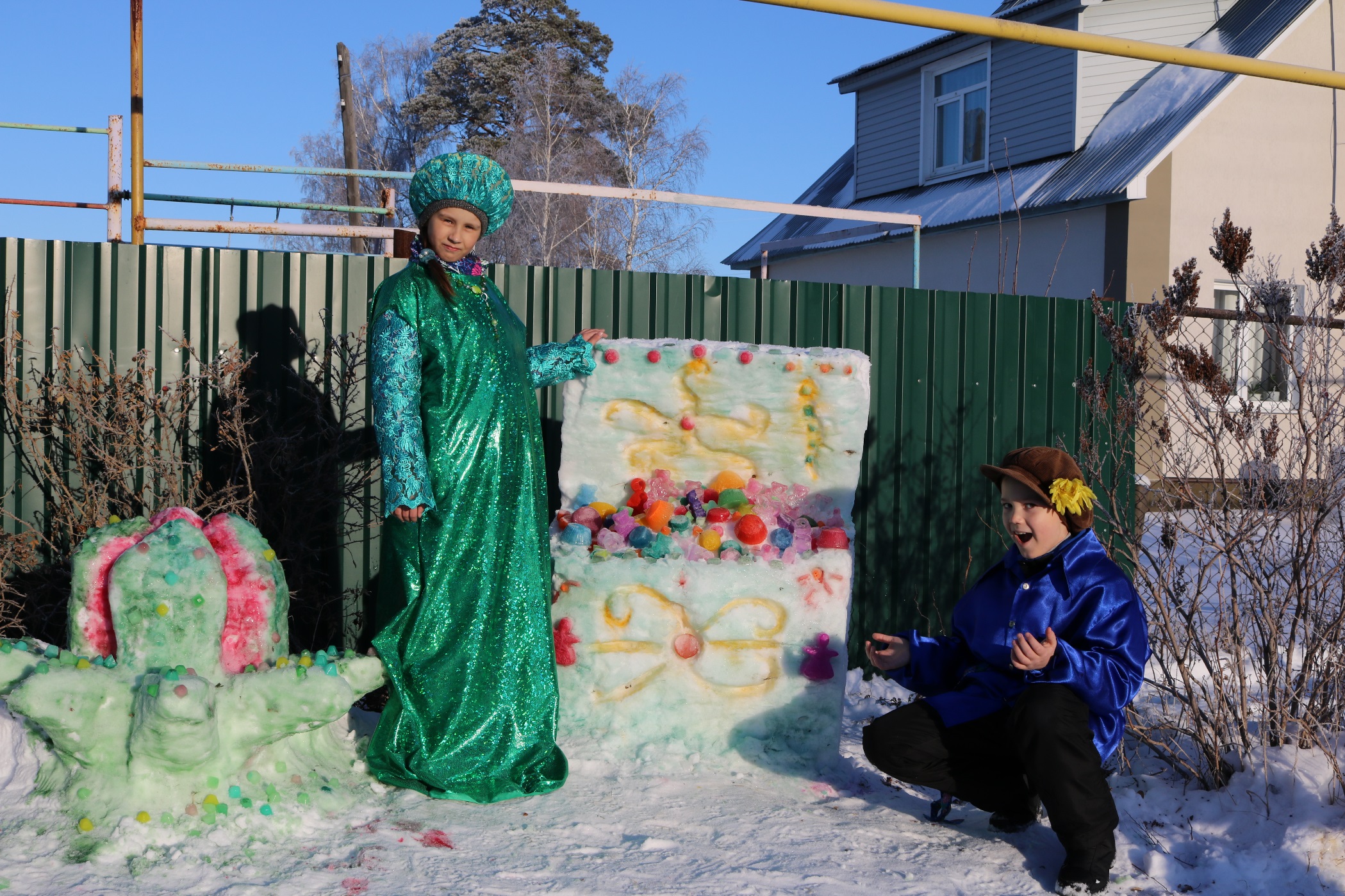 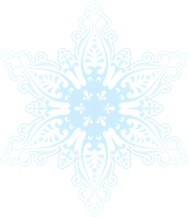 Этап 3 -Воплощение
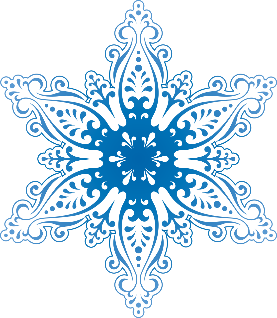 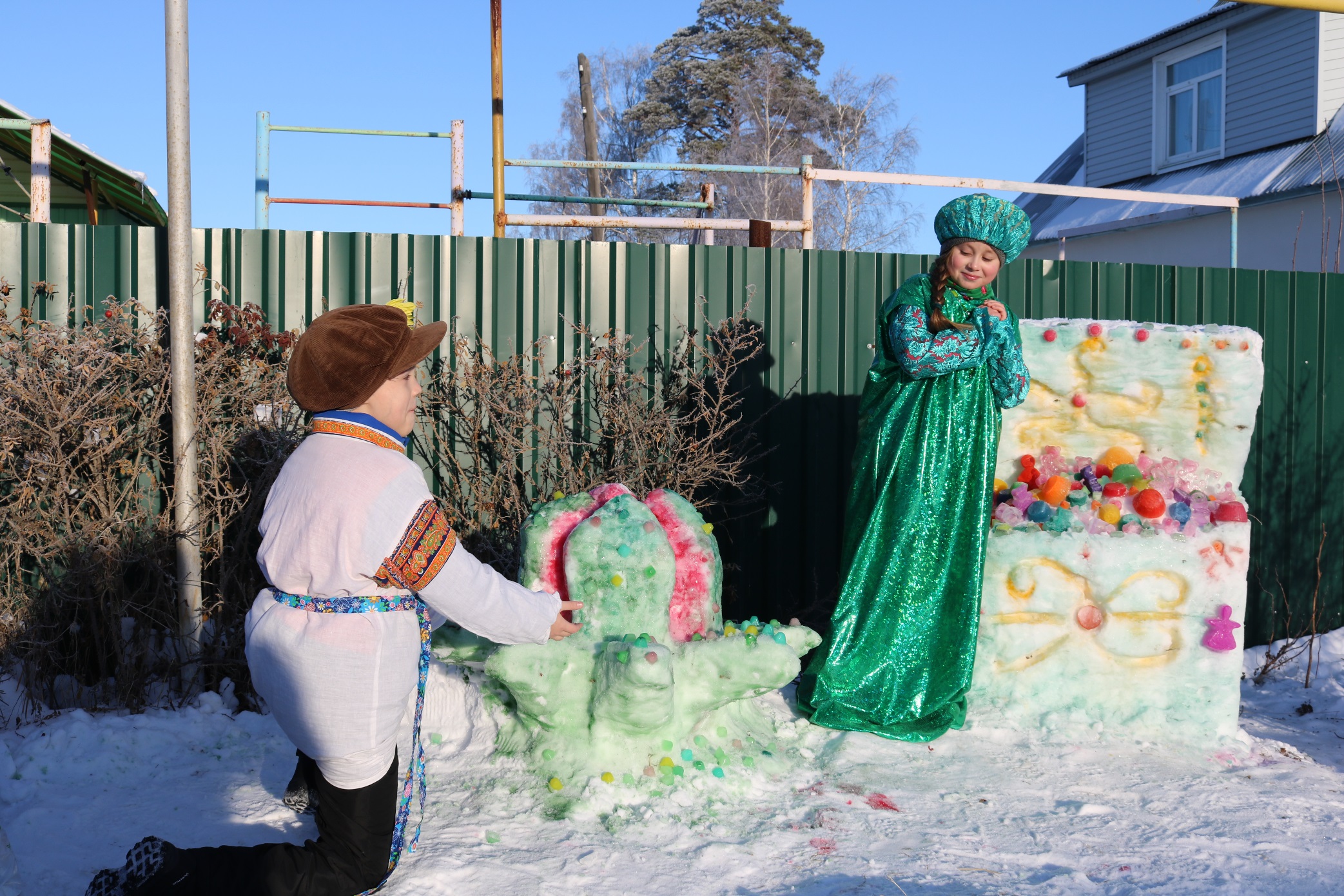 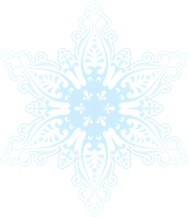 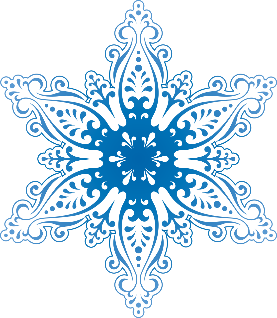 Этап 3 -Воплощение
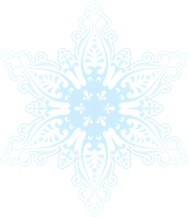 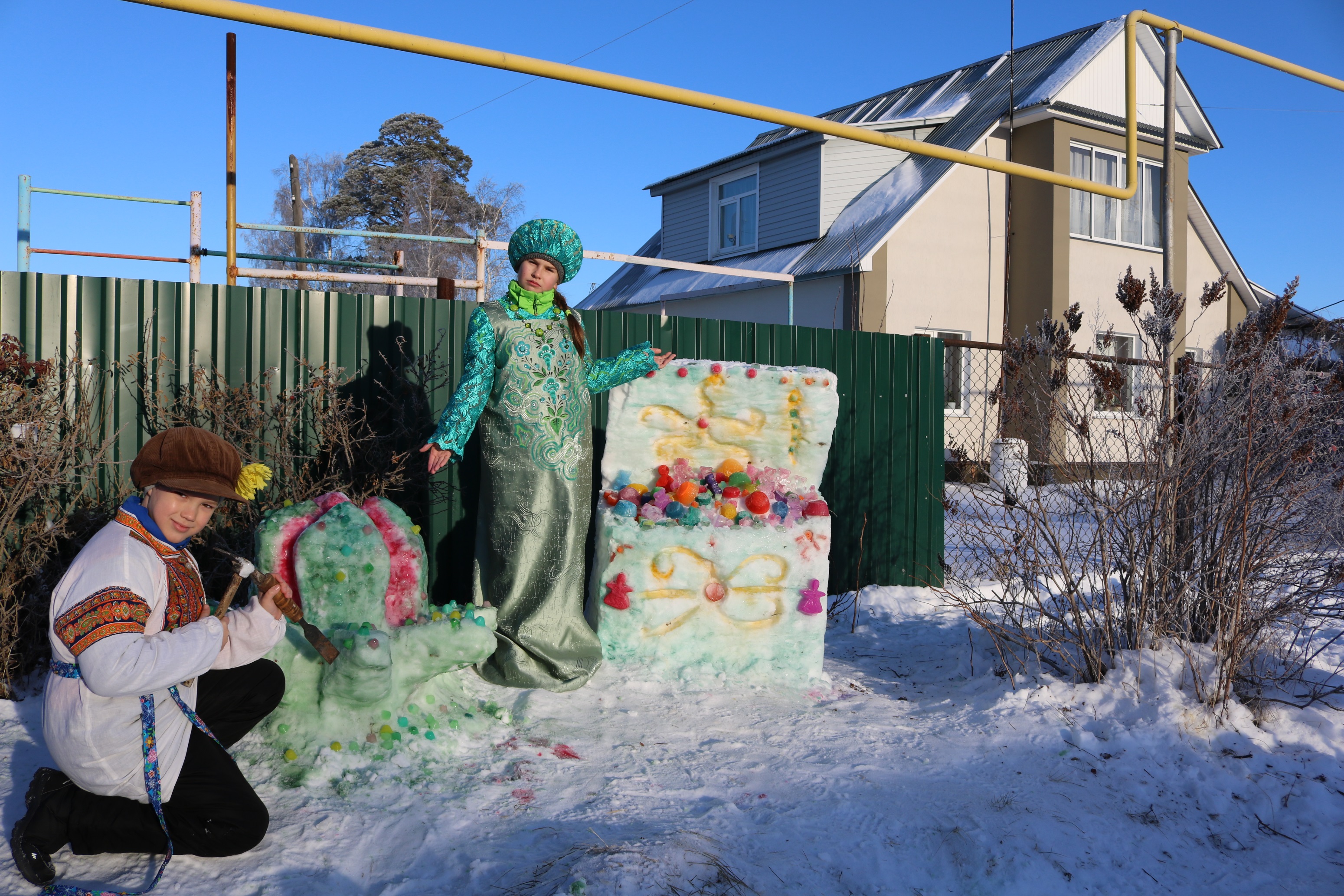 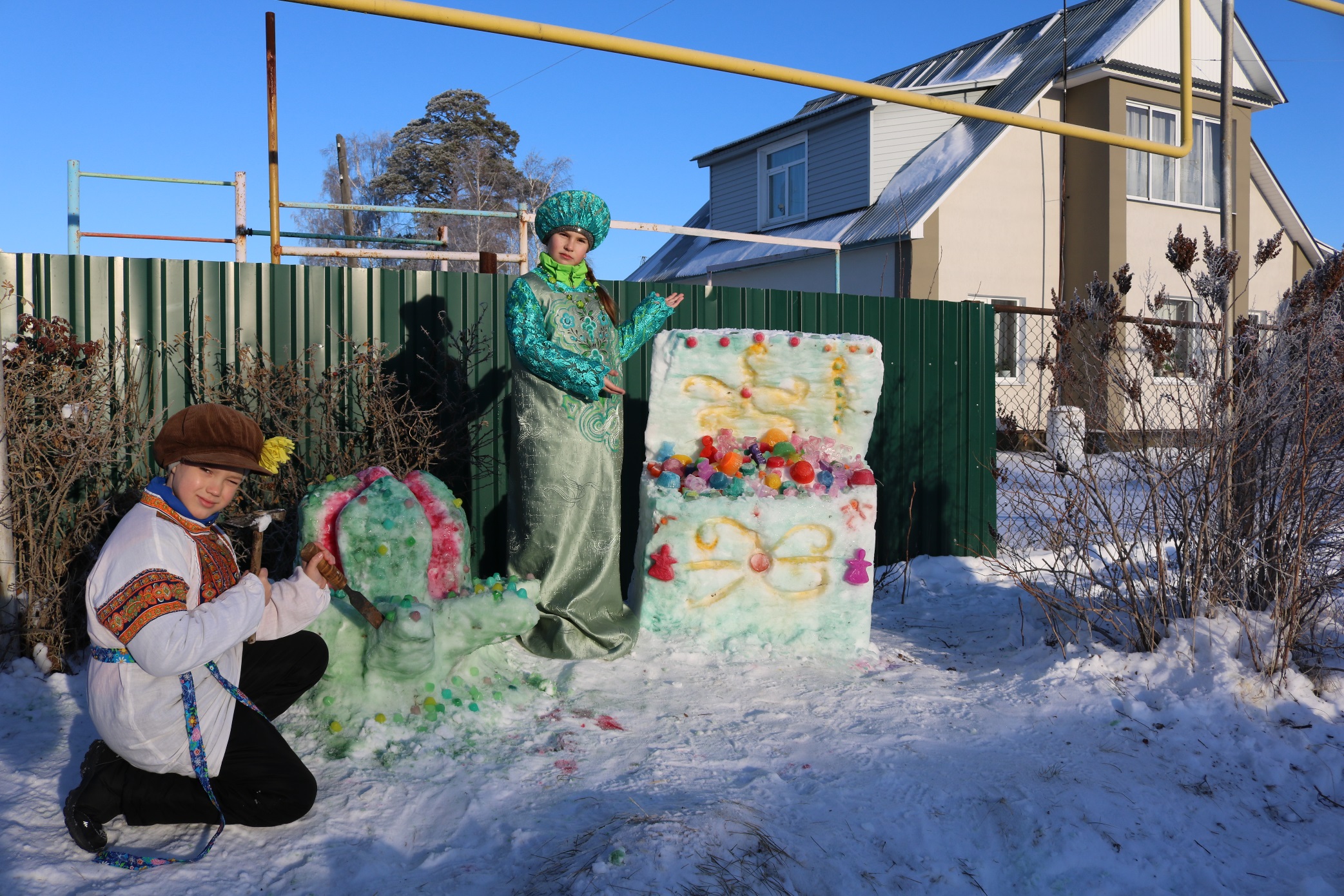 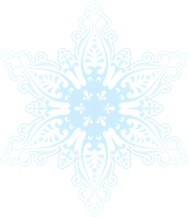 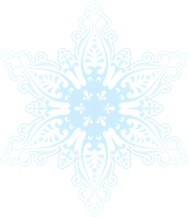 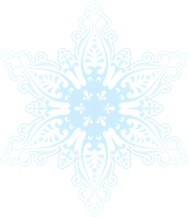 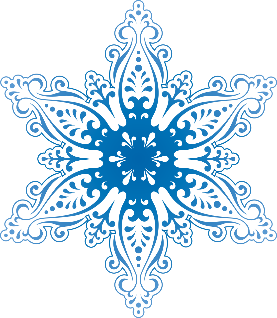 Участники:
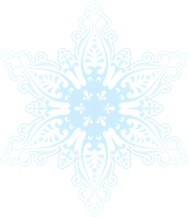 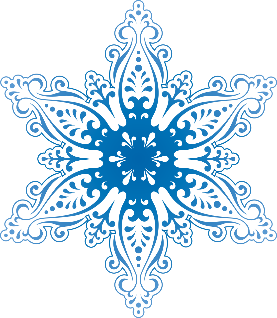 Семья Пановых;
Семья Банных;
Семья Толмачевых;
Семья Бондаревых;
Семья одинцовых;
Костарева виктория;
Кононов Арсений;
Зехова Злата;
Пупышева ирина;
Банных роман.

Руководитель : Ускова Ольга Александровна
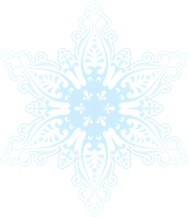 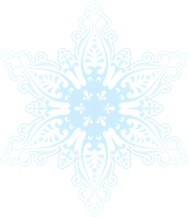 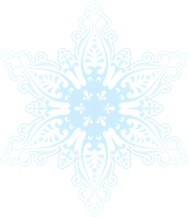 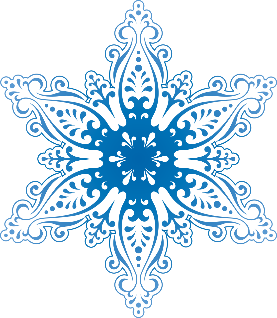